Lexical Analysis
COMP 3200
ALERTS
Homework #2 due Friday
Reading Assignment #4 available
In particular, Chapter 2 of the 'Basics of Compiler Design' by Mogensen
Project #1 due Friday, Sept 24
Building a Lexer: There are options...
Building a Lexer: DFA
Write regex's for each token type
Construct an NFA for each regex
Mark accepting states with names of tokens that they acept
Combine NFAs into a single machine using e-transitions from a new start state
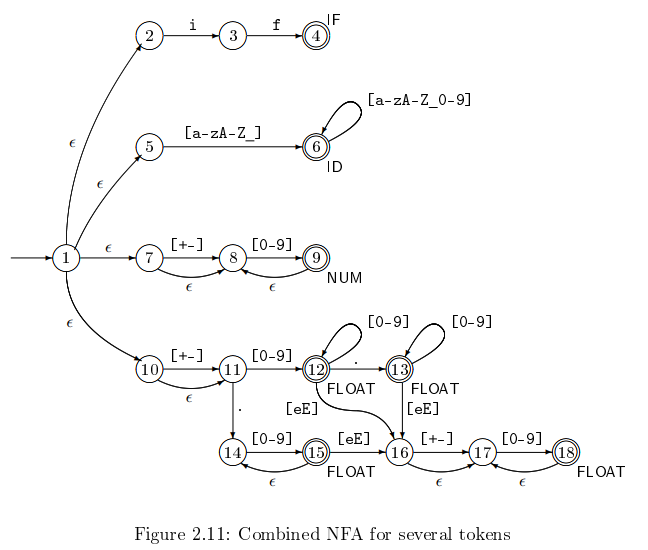 Building a Lexer:NFA intermediate step
Building a Lexer: DFA
Write regex's for each token type
Construct an NFA for each regex
Mark accepting states with names of tokens that they acept
Combine NFAs into a single machine using e-transitions from a new start state
Convert this NFA into an equivalent DFA
Minimize the DFA
Ensure that accepting states are still marked with names of accepted tokens
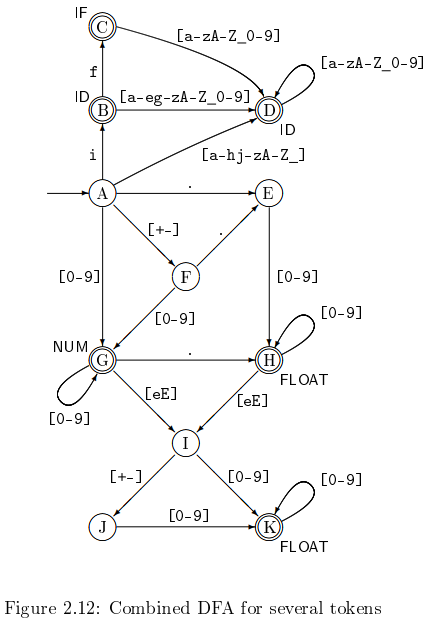 Building a Lexer:DFA Final Step
Building a Lexer: DFA
What if there are overlapping cases?

Priority is specified in top-down fashion in the order in which the regexs are defined.

Longest matching prefix is what is selected
Building a Lexer: Where to go from here?
We need a collection of algorithms:

Regular expression to NFA generator

NFA to DFA converter

DFA Minimization

DFA Emulator (DFA data structures and algorithm)


THEN: off-the-shelf tools...
Regex-2-NFA
Recall that there are 6 parts to the regex definition (3 base & 3 recursive)


e

a  S
a + b

ab

a*
e
e
e
a
a
b
a
b
a
e
e
e
Regex-2-NFA
Recall that there are 6 parts to the regex definition (3 base & 3 recursive)
a + b: 	build an NFA for each part, then add a new start state	with an e-transition to each of their start states
ab:	build an NFA for each part, then add an e-transition	from all the accepting states of the first to the start	state of the second; the accept states of the first	become non-accepting
a*:	build an NFA for the part, then add e-transitions	from all its accepting states back to its start state;	then add a new accepting start state with an	e-transition to the old start state
Regex-2-NFA
Examples
(a+b)*

ab*

(a+b)*aba(a+b)*

(bab)*a
aba + bb

*

ab + e

(a + e)(bb)*